La elaboración y aplicación de planes de acción nacionales contra la discriminación racial
Enrique Joseph Jackson
13 de octubre del 2021
Objetivo y Duración
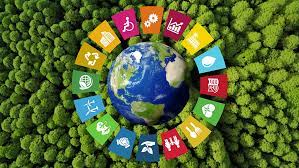 Productos Principales
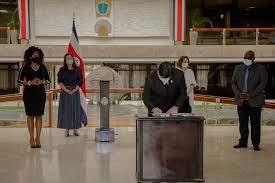 2. Firma del decreto 43131-MP
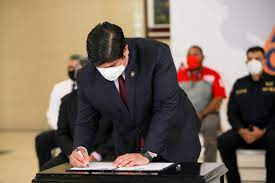 Ejemplos
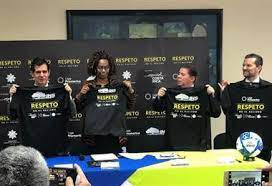 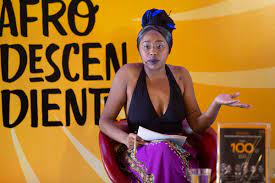 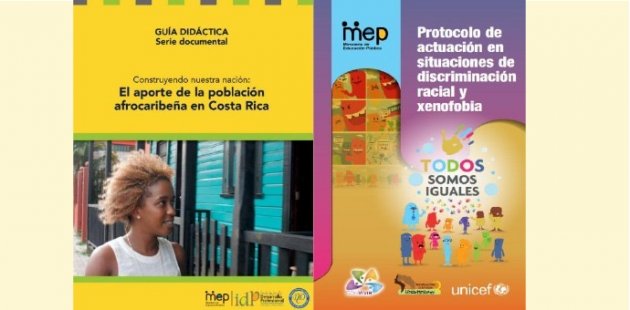 Siempre habrá quienes estén a favor y en contra
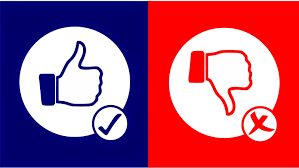 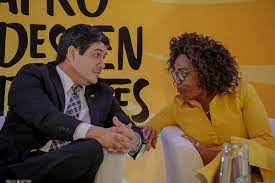 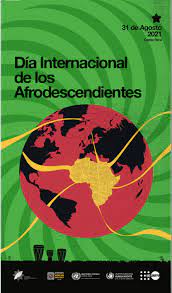